Desetinná čísla
Odčítání desetinných čísel
Sčítání desetinných čísel
214,258
sčítanec
+21,658
sčítanec
235,916
součet
Pravidla :  Desetinné čárky musí být vždy pod sebou
Tisíciny,setiny desetiny atd. musí být vždy pod sebou !
1576,025
Sečti:    258,456
159,46
12,358
35,782
369,753
Odčítání desetinných čísel
Desetinná čísla odčítáme podobně jako čísla přirozená. Odčítáme vždy desetiny od desetin, setiny od setin atd.
V rozdílu nesmíme zapomenout vyznačit desetinnou čárku 


Při odčítání des. čísel s rozdílným počtem desetinných míst můžeme doplnit nuly, tak aby měl menšenec i menšitel stejný počet desetinných míst.
5,6 ­ -  3 =	                                8 -  ­ 0,02 =		1,23  -  ­ 0,1 =
5,6 ­ -  3,0 =2,6		8,00 -  ­ 0,02 =7,98	1,23 ­ -  0,10 = 1,13
Odčítání desetinných čísel
menšenec
254,254
- 85,214
menšitel
rozdíl
Pro odčítání desetinných čísel platí stejná pravidla jako pro sčítání
Pravidla :  Desetinné čárky musí být vždy pod sebou
Tisíciny,setiny desetiny atd. musí být vždy pod sebou !
0,2576
12,4578
254,14
Odečti :
- 0,0157
- 12,3245
-24,456
Odítejte, správnost zkontrolujte přetažením příkladu do žlutého obdélníku.
3,8 - 2,6 = 1,2
6,9 - 5,7 = 1,2
12,3 - 9,9 = 2,4
12,14 - 3,62 = 8,52
123,58 - 31,724 = 81,856
Počítejte se zvířaty! Odkryj si  zvířátka a čísla odčítej. Pozor na pořadí, musíš odčítat od většího čísla.  Zapiš do sešitu.  Vytvoř aspoň 10 různých příkladů.
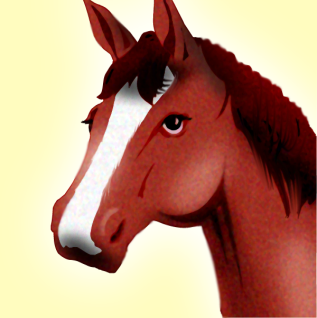 0,372
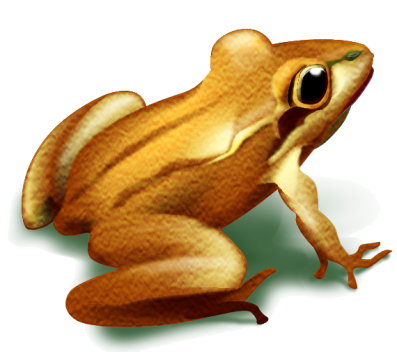 12,7
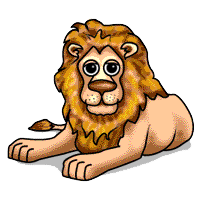 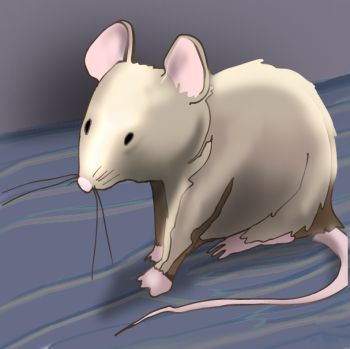 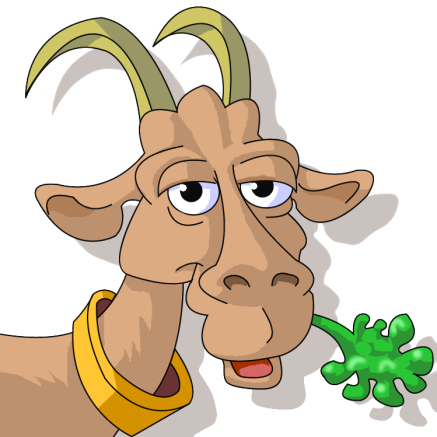 23,72
5,282
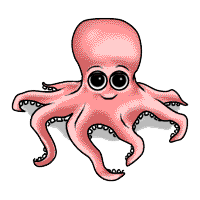 5,5035
54,635
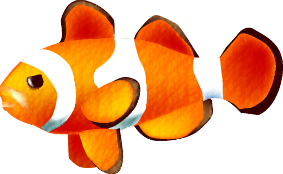 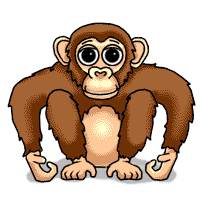 7,1849
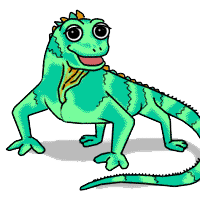 1,0232
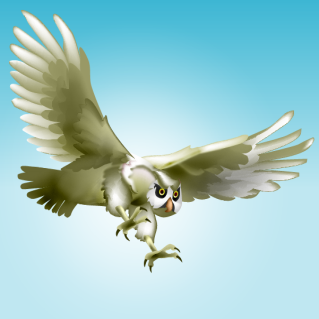 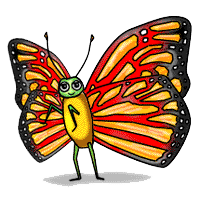 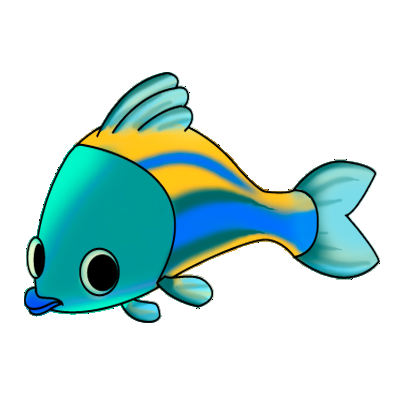 10,09
15,726
65,46
3,97